Лекция 2. Введение в Четвероевангелие
«Евангелие»
«Евангелие» (греч. ευ̉αγγηλιον) переводится как «доброе известие», «благая весть» (благовестие).
	Евангелием мы называем благую и радостную весть о спасе­нии человеческого рода от греха, проклятия и смерти, преподан­ную людям Господом нашим Иисусом Христом, воплотившимся Сыном Божиим, и проповеданную апостолами.
«Напоминаю вам, братия, Евангелие, которое я благовествовал вам...» (1 Кор. 15,1).
«Начало Евангелия Иисуса Христа» (Мк. 1,1).
«Пришел Иисус в Галилею, проповедуя Евангелие Царствия Божия» (Мк. 1,14).
«Ибо Господь говорит в Евангелии» (Дидахе).
Значение слова «Евангелие»
«Евангелие»
2. Литературное 
 (как особый жанр христианской литературы)
1. Богословское 
(как радостная весть о спасении во Христе Иисусе)
сама благая весть, акт искупления человечества
Проповедь,
свидетельство об открывшемся спасении
О количестве Евангелий
«Как Один Есть Тот, Коего благовествуют многие, так одно само по себе Евангелие»
                                                                     (Ориген)
 «Пусть никто не принимает, что четверичное число Евангелий велико или мало. Четыре стороны света, четыре главных ветра. Церковь по всей вселенной должна стоять на четырёх столпах Евангельских» 
(свт. Ириней Лионский)
«Разве один Евангелист не мог написать всего? Конечно мог, но, когда писали четверо, писали не в одно и то же время, не в одном и том же месте, не сносясь и не сговариваясь между собой, и, однако, написали так, как будто все произнесено одними устами, то это служит величайшим доказательством истины»
 (Свт. Иоанн Златоуст)
Имена святых евангелистов: Матфей, Марк, Лука, Иоанн
Язык Евангелий
Евангелия(кроме Мф.) написаны на народном александрийском наречии греческого языка – «койне», на котором говорили и понимали все культурные обитатели Восточной и Западной половины Римской Империи.
Евангелие от Матфея
«Матфей составил собрание логий на еврейском языке, а каждый переводил их в меру своих способностей»
                                         (Папий Иерапольский)
«Матфей обнародовал у евреев написанное на их собственном языке евангелие, когда Петр и Павел проповедовали в Риме и основывали там Церковь»
                                    (свт. Ириней Лионский)
Состоит из 28 глав
Главная цель – доказать то, что Христос и есть долгожданный Мессия евреев
Время написания – 42 год
Адресат - палестинские иудеи, те, кто обратился в христианство из иудаизма
Особенности Евангелия от Матфея
1. Композиционные - систематизация и группировка материала:
5-7 гл. Нагорная проповедь;
8-9 гл. Чудеса Иисуса Христа;
13 гл. Притчи;
14-15 гл. Эсхатологические речи;
23 гл. Обличение фарисеев.
2. Стилистические - адаптация повествования к восприятию иудеев:
 арамейские слова, еврейские обычаи, традиции даются без пояснений;
используются мнемонические приемы Иудейской среды; 
множество цитат из Ветхого завета (около 60);
Царство Небесное вместо Царство Божие.
3. Богословские 
акцент на нравственной стороне служения Христа Спаситееля, спасение понимается как спасение человечества от их грехов;
Акцент на воплощении Христа Спасителя, Он – потомок патриархов по плоти, «Сын Человеческий».
Символы евангелистов
Ангел-
символ евангелиста Матфея
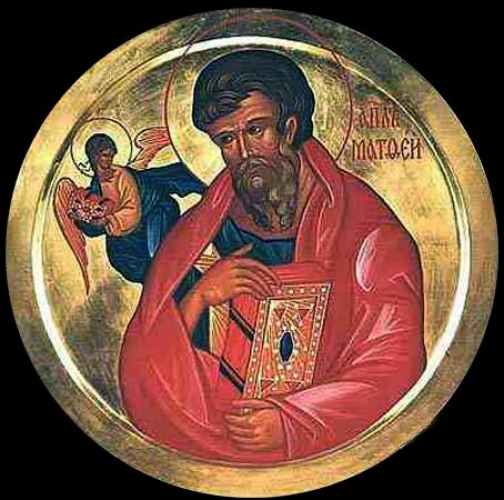 Евангелие от Марка
"Марк, который был истолкователем Петра, старательно записал все, что запомнил, однако не по порядку, и сказанное и содеянное Господом. Ведь сам он не слушал Господа и не сопровождал Его… излагал учение с целью удовлетворить нуждам [слушателей], а не для того, чтобы изложить по порядку слова Господни. Так что Марк ничуть не погрешил, описывая некоторые события так как сохранил их в памяти. Ведь заботился только об одном: не пропустить чего-нибудь из того, что он слышал, и ничего не исказить".
                                             (Папий Иерапольский)
«Когда Петр в Риме публично проповедовал Слово и Духом возвещал Евангелие, то многие из бывших там просили Марка (давнего его спутника, помнившего все сказанное им) записать рассказанное [Петром]. Марк, написав Евангелие, передал его тем, кому оно было нужно. Узнав об этом, Петр не возражал, но и не интересовался [этим сочинением]».
                          (Климент Александрийский)
«Марк написал Евангелие по смерти (или по отшествии) ап. Петра».
( свт. Ириней Лионский)
1. Написано по просьбе римских христиан.
2. С одобрения ап. Петра (Евангелие Марка –  «Евангелие Петра»).
3. Так как ап. Петр умер в 67 году скорее всего ап. Марк написал Евангелие 67-68 гг..
Цель написания показать, что Иисус из Назарета является Сыном Божиим, ниспосланным Богом на землю, чтобы спасти людей
Адресат – язычники, люди с неиудейским типом восприятия
Состоит из 16 глав
Особенности Евангелия от Марка
1. Композиционные 
краткость и лаконичность изложения;
внимание сосредоточивается не на учении Христа Спасителя, а на повествовательной стороне.
2. Стилистические
адаптация к западному миру;
латинизмы («кодрант», «игемон»);
красочность и детальность описаний, характерные для живой личности ап. Петра;
ап. Петр изображается смиренным человеком со множеством слабостей и недостатков (отречение, нет исповедание ап. Петра);
изъясняет еврейские обычаи, переводит еврейские слова («талифа куми» – «девица, встань»).
3. Богословские
в учении о спасении акцент на вере во Христа Иисуса;
подробно описываются чудеса Спасителя;
уделяет внимание на Царственное служение Христа Спасителя (как Царь, Победитель мира).
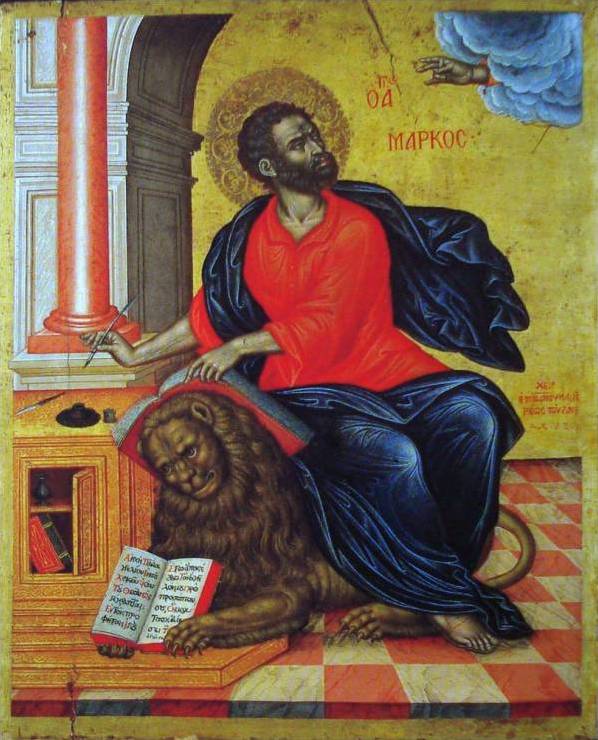 Лев – 
символ евангелиста Марка
Евангелие от Луки
«Третья книга Евангелия — Евангелие по Луке. Этот Лука был врачом. После вознесения Христа, когда Павел взял его с собой как человека, посвятившего себя ведению записей, он написал под своим собственным именем то, что слышал от других, поскольку сам не видел Господа во плоти. Он записал события так, как смог о них разузнать, начав свой рассказ с рождения Иоанна»
(канон Муратори (170-180 гг.))
«Лука, спутник Павла, изложил в книге проповеданное им [Павлом] евангелие».
(Ириней Лионский)
Главную мысль, что спасение во Христе предназначено не только для иудеев, но и для всего мира;
«Евангелие милосердия» - в том смысле, что Христос умер за всех; 
Написано в 60-62 годах по Р.Х. в Риме или Кесарии Палестинской для прозелитов;
Состоит из 24 глав;
Особенности Евангелия от Луки
1. Композиционные 
начинает Евангелие с предыстории, исследовательский характер изложения;
внимание последнему пути Христову из Галилеи в Иерусалим (Лк. 9,51-19,28);
изложение евангельских событий в их хронологической последовательности;
2. Стилистические
строгие географические названия  («Геннисаретское озеро»); 
правильный, чистый греческий язык;
избегает повторений в описании событий (одно насыщение, помазание);
3. Богословские
спасение Христово понимается как спасение от богопротивного мира, победа над сатаной, спасение от страданий;
акцент на Страстях Спасителя;
особое внимание действию Святого Духа;
о всеобщности спасения, милосердии и молитве (родословие, милосердие к язычникам, грешникам, о молитве Самого Христа).
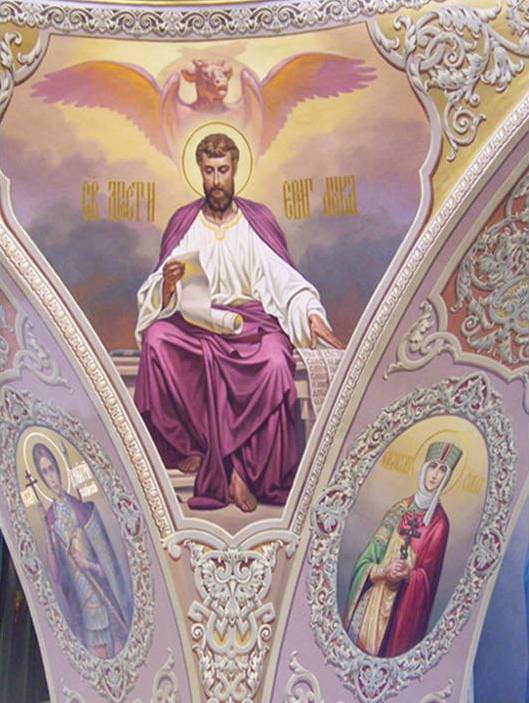 Телец – символ евангелиста Луки
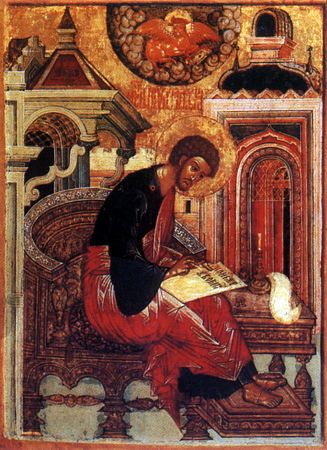 Святой апостол Лука
Евангелие от Иоанна
«Иоанн, ученик Господа, возлежавший на Его груди, обнародовал евангелие во время пребывания в Эфесе, который находится в Азии»              
 (свт. Ириней Лионский)
«Иоанн, последний, видя, что те Евангелия (синоптическия) возвещают земные дела Христа, написал, побуждаемый учениками и вдохновленный Духом, Евангелие духовное»
 (Климент Александрийский)
Евангелист более всего подчеркивает божественную природу Иисуса Христа. 
Главная цель – показать, что Иисус из Назарета есть воплощенный Логос, 2 Ипостась Святой Троицы                                               «Сие же написано, дабы вы уверовали, что Иисус есть Христос, Сын Божий, и, веруя, имели жизнь во имя Его» (Ин. 20, 31).
«Духовное Евангелие»
Время написания – конец I – начало II века, г. Ефес
Особенности Евангелия от Иоанна
Композиционные
акцент на Иудейском периоде служения Иисуса Христа (4 праздника Пасхи);
пропуск многих событий из галилейского периода (притчи, чудеса);
2. Стилистические
притчи имеют другой характер, отличаются статичностью (о виноградной лазе, добром Пастыре и др.); 
множество догматических бесед (диалогов), которые строятся вокруг к.-л. события (с Никодимом, самарянкой, о Хлебе Жизни и др.);
3. Богословские
Особая терминология ап. Иоанна («Логос – Слово», «Восхождение», «Царство Божие»);
Подчеркивает Божественное достоинство Иисуса Христа, Второй Ипостаси Св. Троицы.
Орёл – символ 
евангелиста Иоанна
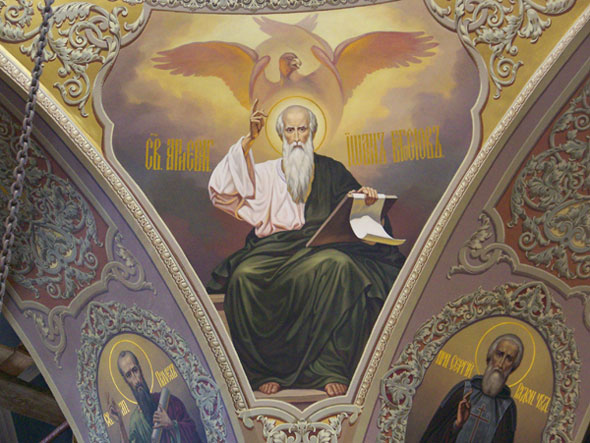 Синоптические Евангелия
«Синоптикос» дословно значит «смотрящий в одно время на один предмет»
Характеристика синоптических Евангелий:
сходный в общих чертах порядок повествования, отличающий их от 4-го Евангелия;
общность содержания;
общность лексики.
Общая композиция синоптических евангелий
Рождество, детство Иисуса Христа;
Крещение от Иоанна, искушение в пустыни, выход на общественное служение;
1 год общественного служения Иисуса Христа
Галилейский период (нагорная проповедь, чудеса, исцеления)
Путь на Страсти (в Иерусалим)
События Страстной седмицы
Распятие, смерть, Воскресение и Вознесение Господне
Общность содержания
«Когда же вошел Иисус в Капернаум, к Нему подошел сотник и просил Его: Господи! слуга мой лежит дома в расслаблении и жестоко страдает. Иисус говорит ему: Я приду и исцелю его. Сотник же, отвечая, сказал: Господи! я недостоин, чтобы Ты вошел под кров мой, но скажи только слово, и выздоровеет слуга мой;  ибо я и подвластный человек, но, имея у себя в подчинении воинов, говорю одному: пойди, и идет; и другому: приди, и приходит; и слуге моему: сделай то, и делает.  Услышав сие, Иисус удивился и сказал идущим за Ним: истинно говорю вам, и в Израиле не нашел Я такой веры. И сказал Иисус сотнику: иди, и, как ты веровал, да будет тебе. И выздоровел слуга его в тот час» (Мф. 8, 5-10,13).
«Когда Он окончил все слова Свои к слушавшему народу, то вошел в Капернаум.  У одного сотника слуга, которым он дорожил, был болен при смерти.  Услышав об Иисусе, он послал к Нему Иудейских старейшин просить Его, чтобы пришел исцелить слугу его.  И они, придя к Иисусу, просили Его убедительно, говоря: он достоин, чтобы Ты сделал для него это,  ибо он любит народ наш и построил нам синагогу. Иисус пошел с ними. И когда Он недалеко уже был от дома, сотник прислал к Нему друзей сказать Ему: не трудись, Господи! ибо я недостоин, чтобы Ты вошел под кров мой; потому и себя самого не почел я достойным придти к Тебе; но скажи слово, и выздоровеет слуга мой. Ибо я и подвластный человек, но, имея у себя в подчинении воинов, говорю одному: пойди, и идет; и другому: приди, и приходит; и слуге моему: сделай то, и делает. Услышав сие, Иисус удивился ему и, обратившись, сказал идущему за Ним народу: сказываю вам, что и в Израиле не нашел Я такой веры. Посланные, возвратившись в дом, нашли больного слугу выздоровевшим» (Лк. 7, 1-10).
Общность лексики
«Ибо что легче сказать: прощаются тебе грехи, или сказать: встань и ходи? Но чтобы вы знали, что Сын Человеческий имеет власть на земле прощать грехи, — тогда говорит расслабленному: встань, возьми постель твою, и иди в дом твой» (Мф. 9, 5-6). 

«Что легче? сказать ли расслабленному: прощаются тебе грехи? или сказать: встань, возьми свою постель и ходи? Но чтобы вы знали, что Сын Человеческий имеет власть на земле прощать грехи, — говорит расслабленному: тебе говорю: встань, возьми постель твою и иди в дом твой» (Мк. 2, 9-11).
Пример разночтений синоптиков
«Сей есть Сын Мой возлюбленный, в Котором Мое благоволение» (Мф. 3, 17);
«Ты Сын Мой Возлюбленный; в Тебе Мое благоволение!» (Лк. 3, 22).
«Но виноградари, увидев сына, сказали друг другу: это наследник; пойдем, убьем его и завладеем наследством его.  И, схватив его, вывели вон из виноградника и убили» (21, 38-39);
«Но виноградари сказали друг другу: это наследник; пойдем, убьем его, и наследство будет наше.  И, схватив его, убили и выбросили вон из виноградника» (Мк. 12, 7-8).
Характер разночтений синоптиков
«Не говори мне, что они (синоптики) несогласны во всем, но посмотри в чем они несогласны. Разве сказал один из них, что Христос родился, а другой, что нет, или один – что Христос воскрес, а другой – нет? Да не будет! В более необходимом и более важном они согласны. Итак, если в более важном они не разногласят, то чему удивляешься, если кажется, что они разногласят в неважном?»
(блж. Феофилакт Болгарский)
«Если бы они были до точности согласны во всем – и касательно времени, и касательно места, и самых слов, то из врагов никто бы не поверил, что они написали Евангелие, не сошедшись между собой и не по обычному соглашению, и что такое согласие было следствием их искренности. Теперь же представляющееся в мелочах разногласие освобождает их от всякого подозрения и блистательно говорит в пользу писавших»
 (Свт. Иоанн Златоуст)
Домашнее задание
Прочитать отрывки из Евангелия:
Мф. 1, 1-17; 
Лк. 1 гл.;
Лк. 3, 23-38;
Спасибо за внимание!